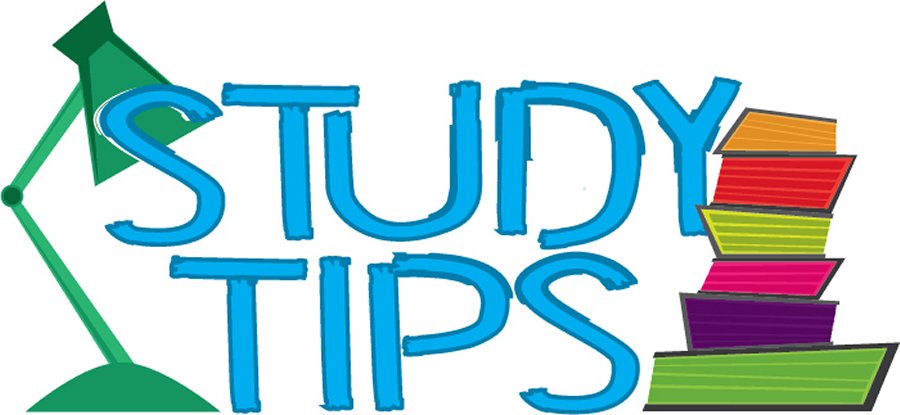 T = Take Notes
                              I = Interact with your notes
                              P = Practice with plenty of repetition
                              S = Self-test
Chapter 8Section 2: Types of Chemical Reactions
Essential questions
What type of reaction is H2+ O2 ↔ 2H2O?
How do chemists know what products will form in a reaction given only reactants?
What is a spectator ion? 
When do reactions form precipitates?
Types of Chemical Reactions
Chemical reactions fall into several categories.
Synthesis (Combination)reactions
The general form of a synthesis  reaction is shown in the diagram.
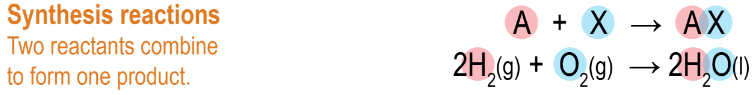 Solved problem
Decomposition reactions
A decomposition reaction breaks one reactant compound into two or more products.
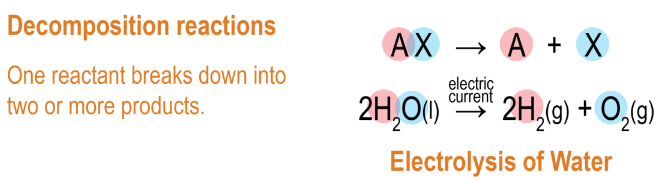 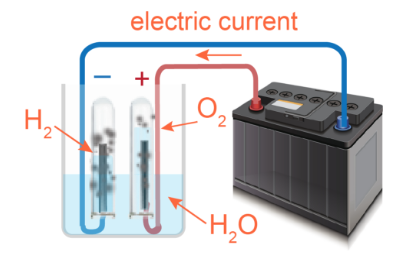 Solved problem
Single replacement reactions
A single replacement reaction occurs when an element takes the place of another element in a compound.
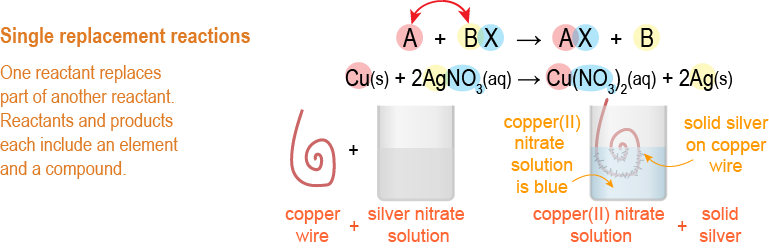 Solved problem
Double replacement reactions
The general form of a double replacement reaction is shown in the diagram.
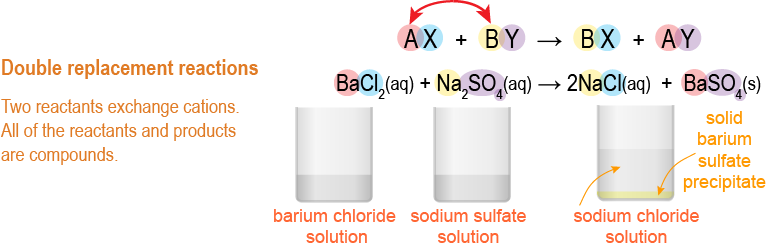 Double replacement reactions often form a precipitate. A precipitate is a solid that forms when ions from reactants in solution form a compound that is insoluble.
Solved problem
Combustion reactions
Combustion reactions always involve the oxygen molecule as a reactant.  
A hydrocarbon is a molecule that only contains hydrogen and carbon. Methane, propane, and butane. When hydrocarbons are combusted, they always form carbon dioxide and water.
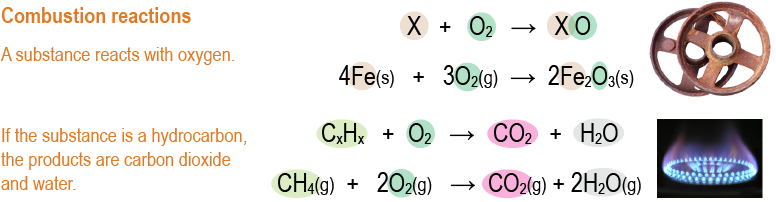 Solved problem
Solved problem
Solving chemical story problems
Question: 56.0 g of aluminum reacts with excess copper(II) nitrate. How much copper is produced? 
For the time being let’s ignore the 56.0g and focus on finding the balanced equation. There are helpful key words. It says aluminum reacts with copper(II) nitrate. These substances must be reactants and on the left side of the arrow.
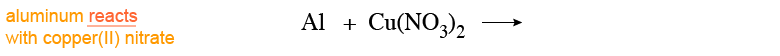 The problem goes on to say that copper is produced. Therefore copper is a product and on the right side of the arrow.
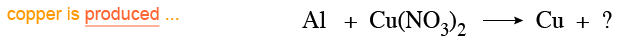 Solving chemical story problems -  2
From the pattern, we can see that it is a single replacement reaction. Therefore, the aluminum and nitrate are like the A and X and should be together in a compound on the right.
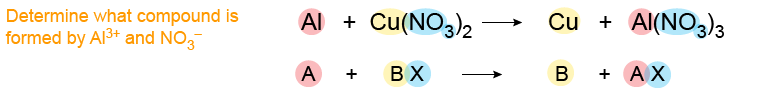 Now that we have the same kinds of atoms on both sides of the equation, the last step is to balance the equation.
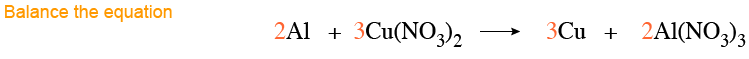 Solubility and precipitation
If something is able to dissolve, it is soluble
Some compounds are more soluble in water than others
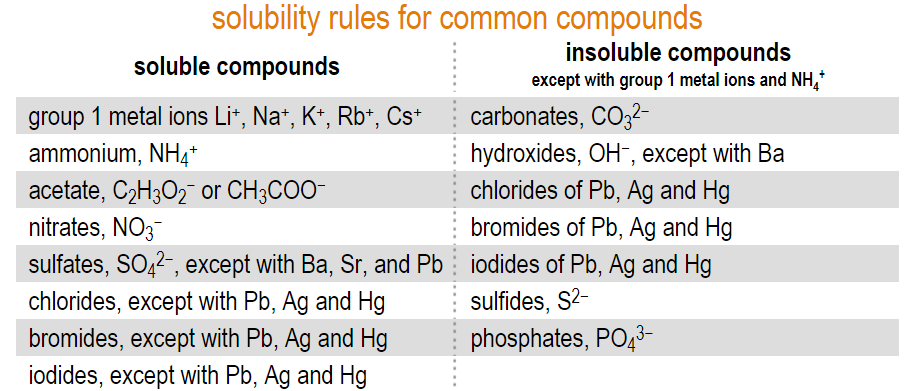 Precipitation reaction
A precipitate forms when a product of an aqueous reaction is insoluble.
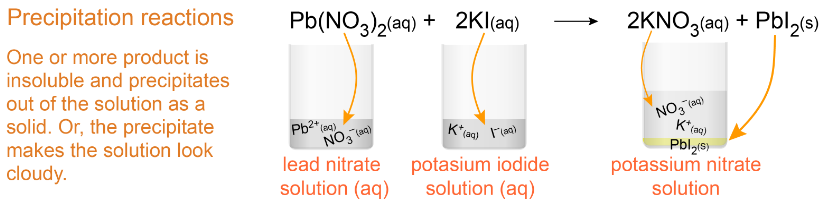 The potassium and nitrate ions are called a spectator ions because they do not participate in the reaction.
Solved problem
Softening water using precipitation
The process of “watering softening” uses substances that precipitate dissolved minerals.
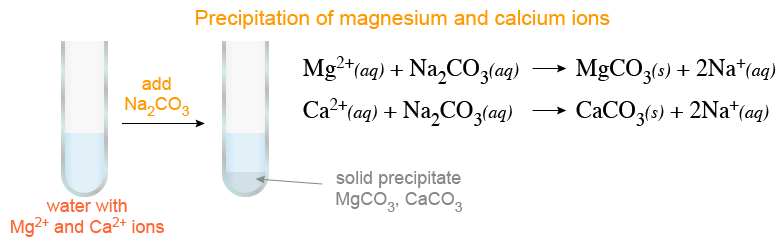 Solved problem
Net ionic equations
When working with solutions it is common to see only actively reacting ions in the chemical equation.
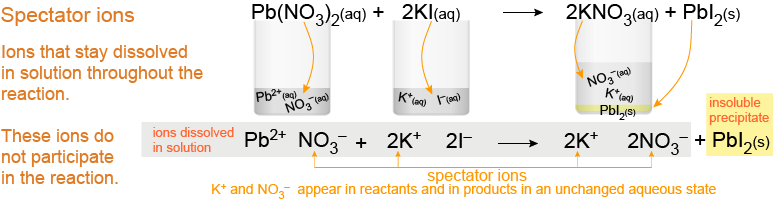 Solved problem
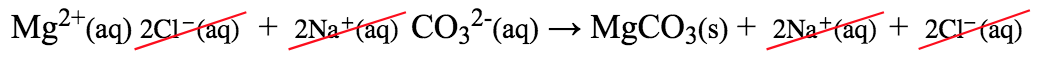 Polymers and polymerization reactions
A polymerization reaction is a repeated addition on monomers into active sites at the end of chains.
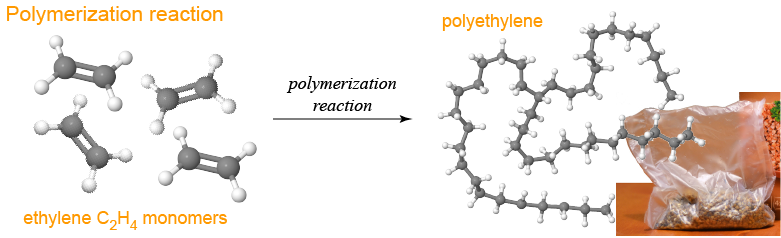 Post-assessment
What type of reaction is H2+ O2 ↔ 2H2O?
Post-assessment
What type of reaction is H2+ O2 ↔ 2H2O?
This is a synthesis reaction. The 2-headed arrow has not been explained yet but it looks like the products can re-form reactants.
Post-assessment
How do chemists know what products will form in a reaction given only reactants?
Post-assessment
How do chemists know what products will form in a reaction given only reactants?
You can predict the products if you can identify what type of reaction will occur, for example, if you have a compound and an elemental metal reacting, it will be a single replacement reaction.
Post-assessment
What is a spectator ion?
Post-assessment
What is a spectator ion? 
A spectator ion is an ion that is dissolved in an aqueous solution from reactants, that does not participate in a reaction and remains dissolved in solution unchanged.
Post-assessment
When do reactions form precipitates?
Post-assessment
When do reactions form precipitates?
A precipitate forms when aqueous reactants produce a substance that is not highly soluble in water.